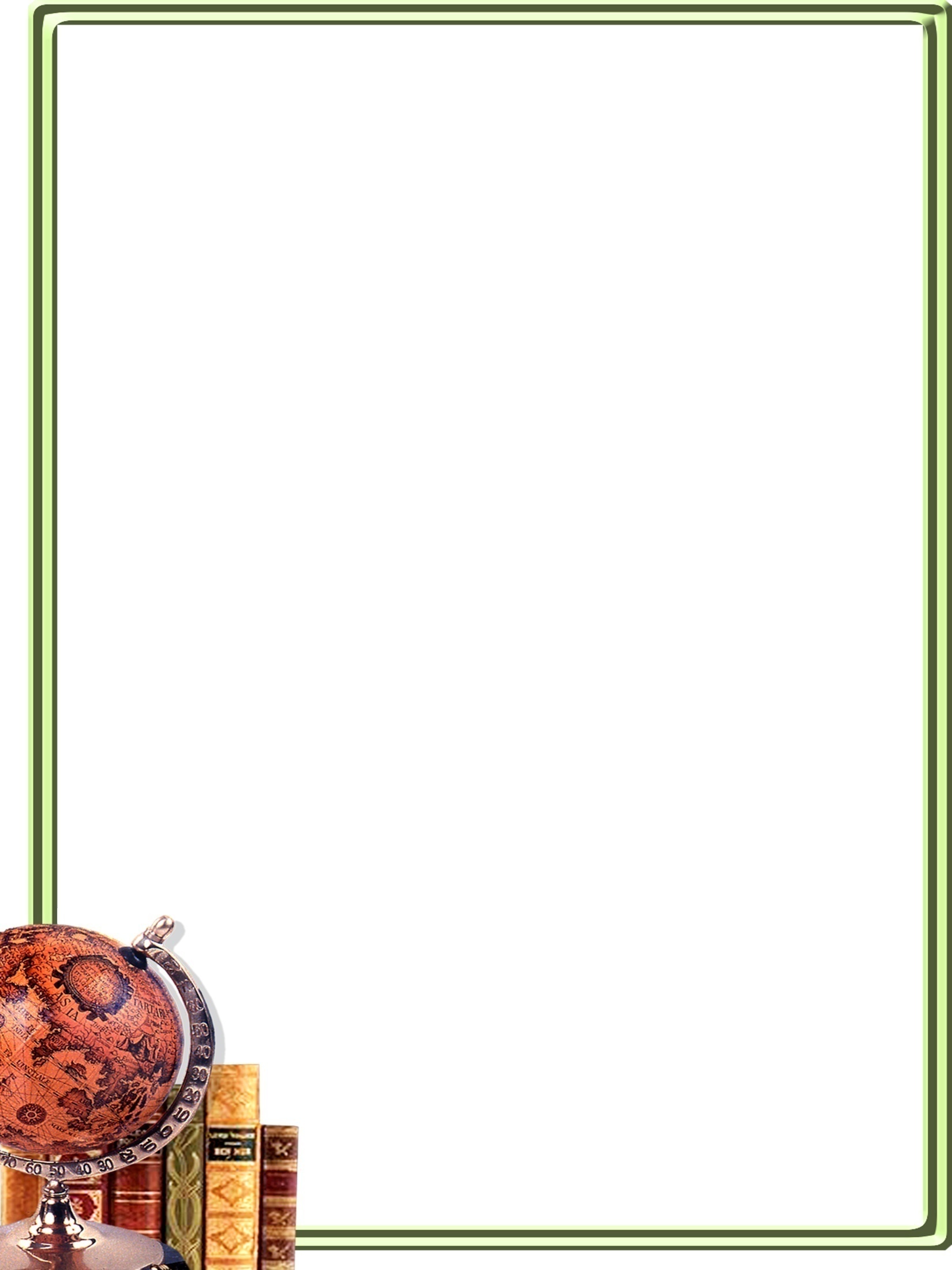 День самоуправления
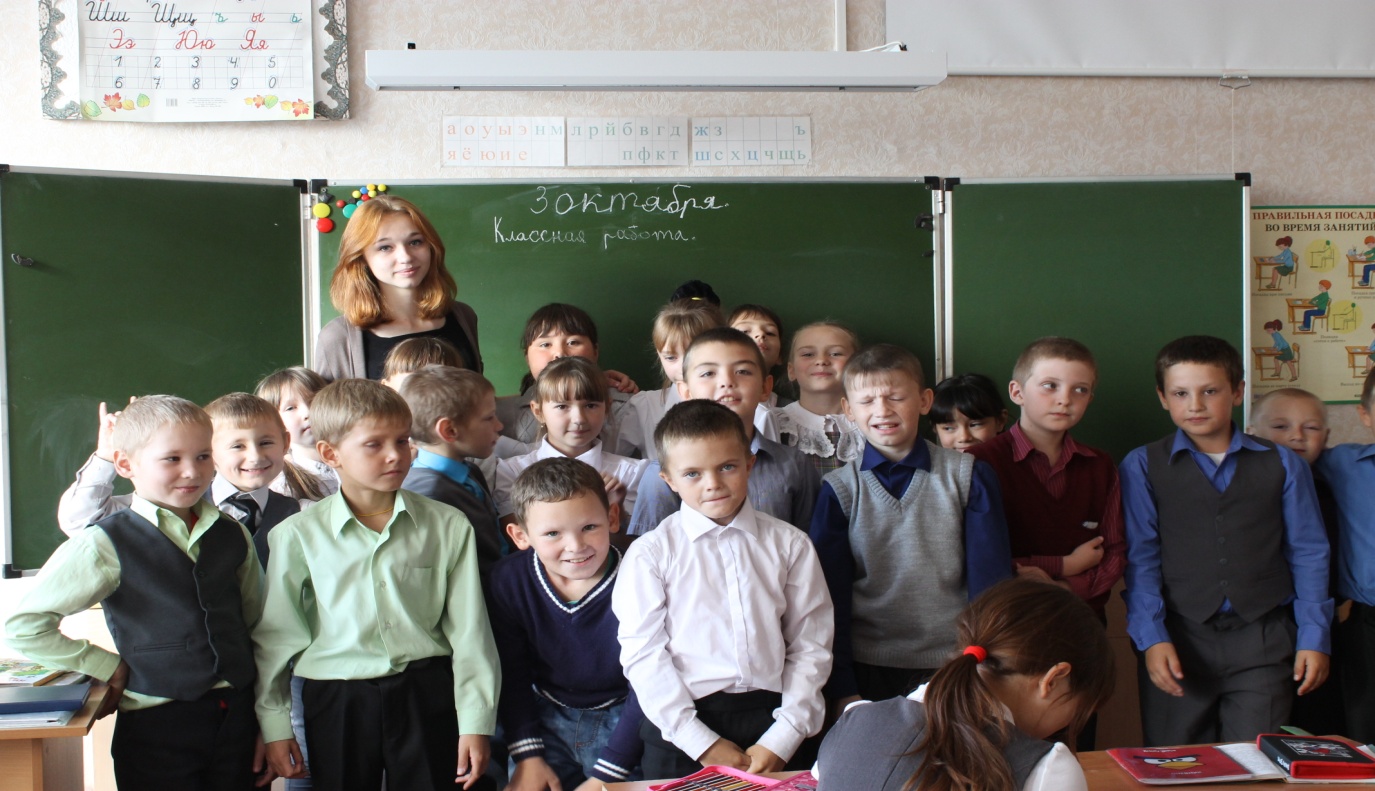 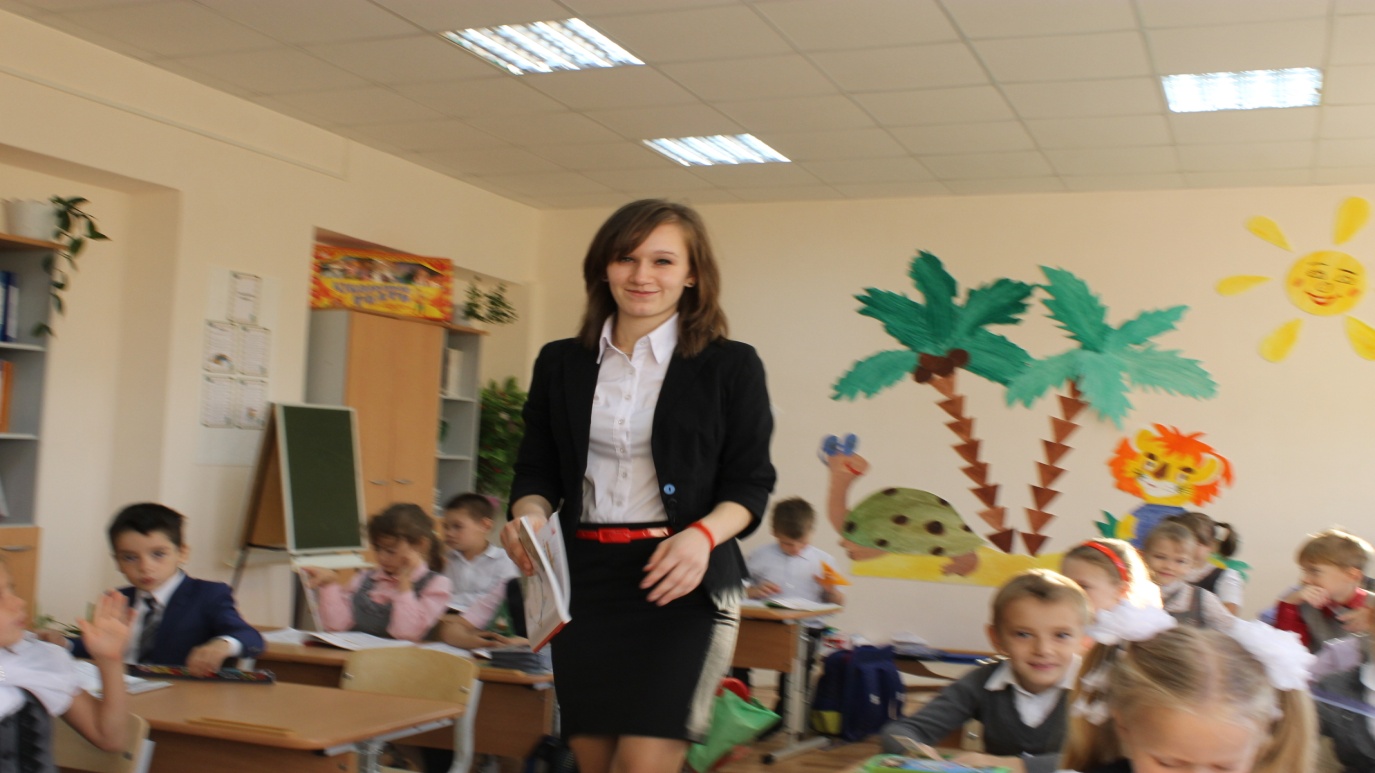 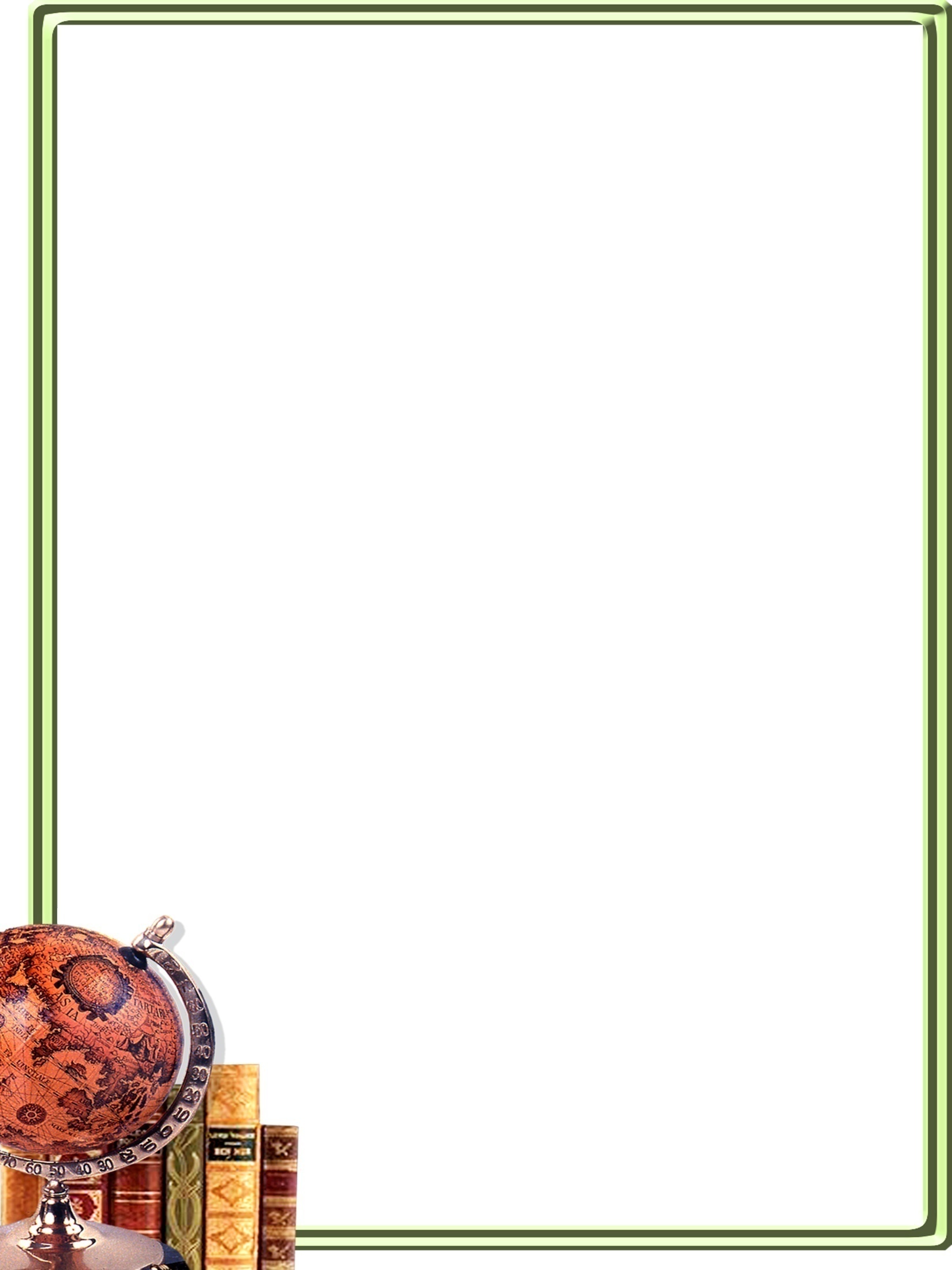 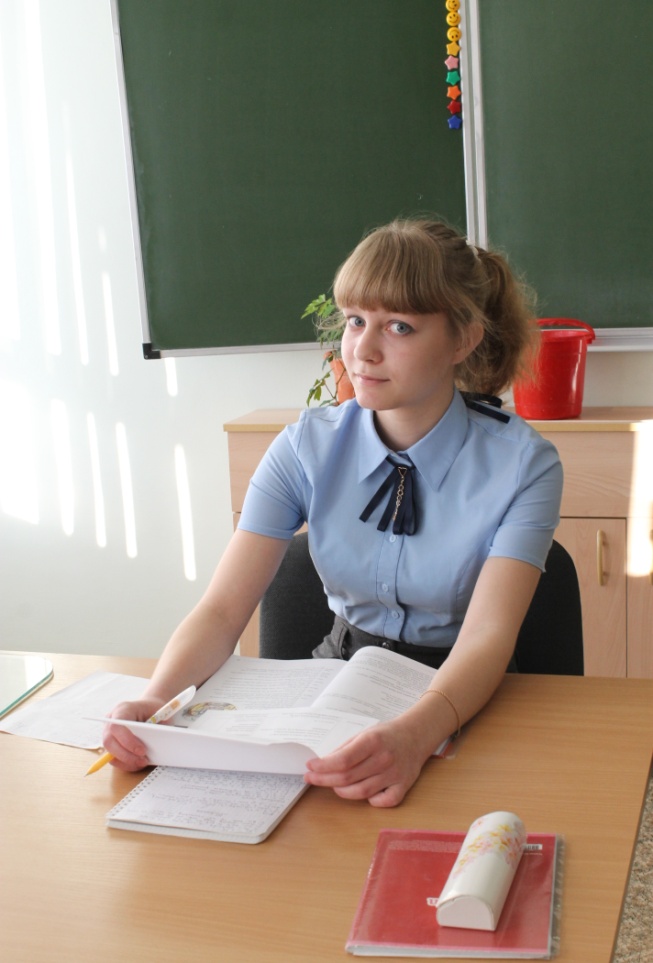 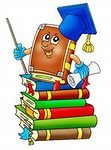 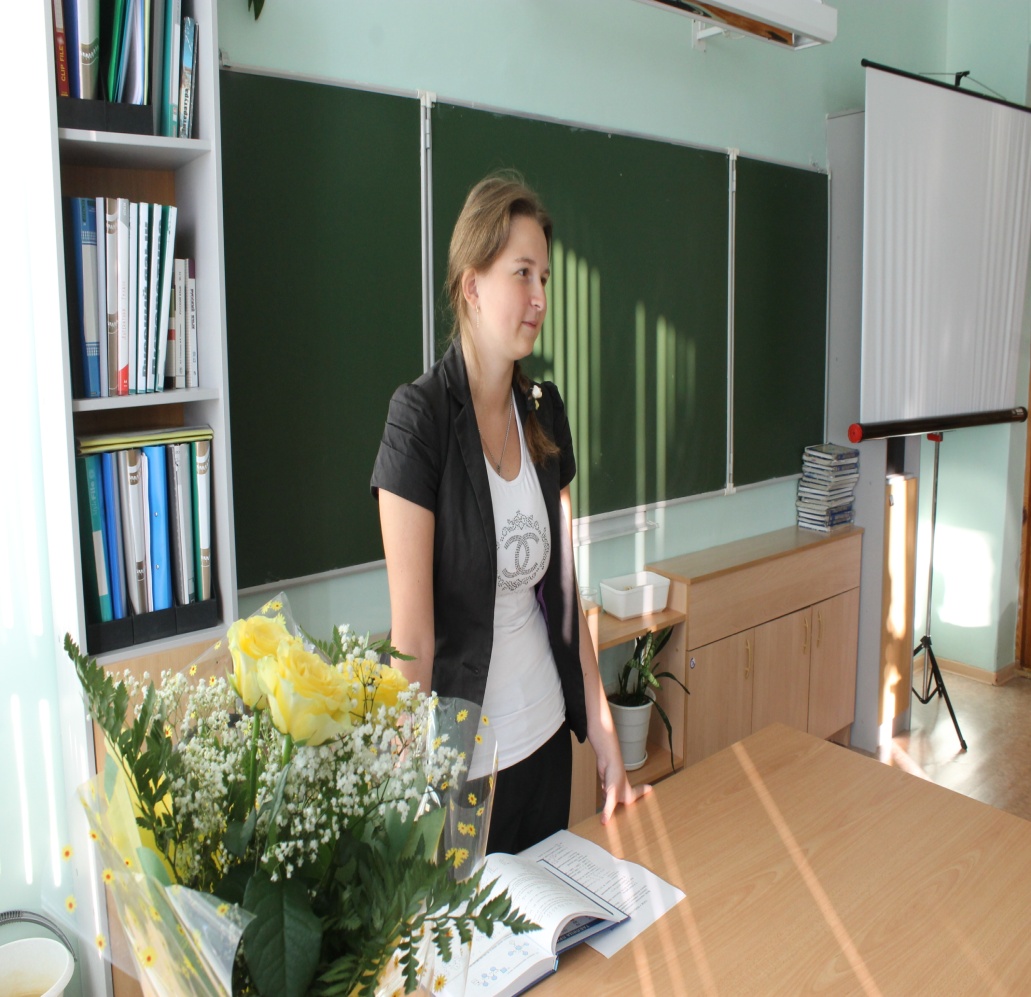 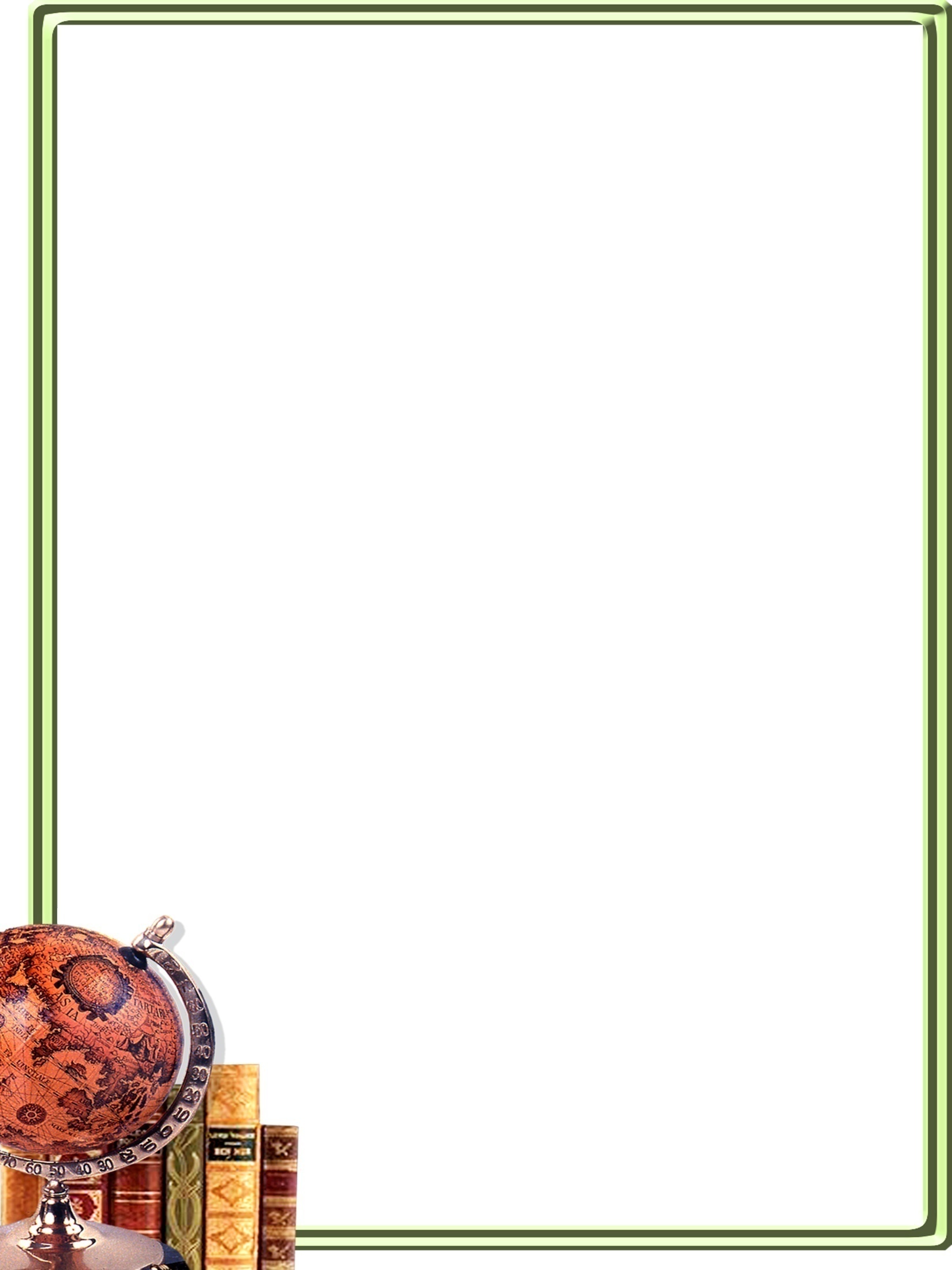 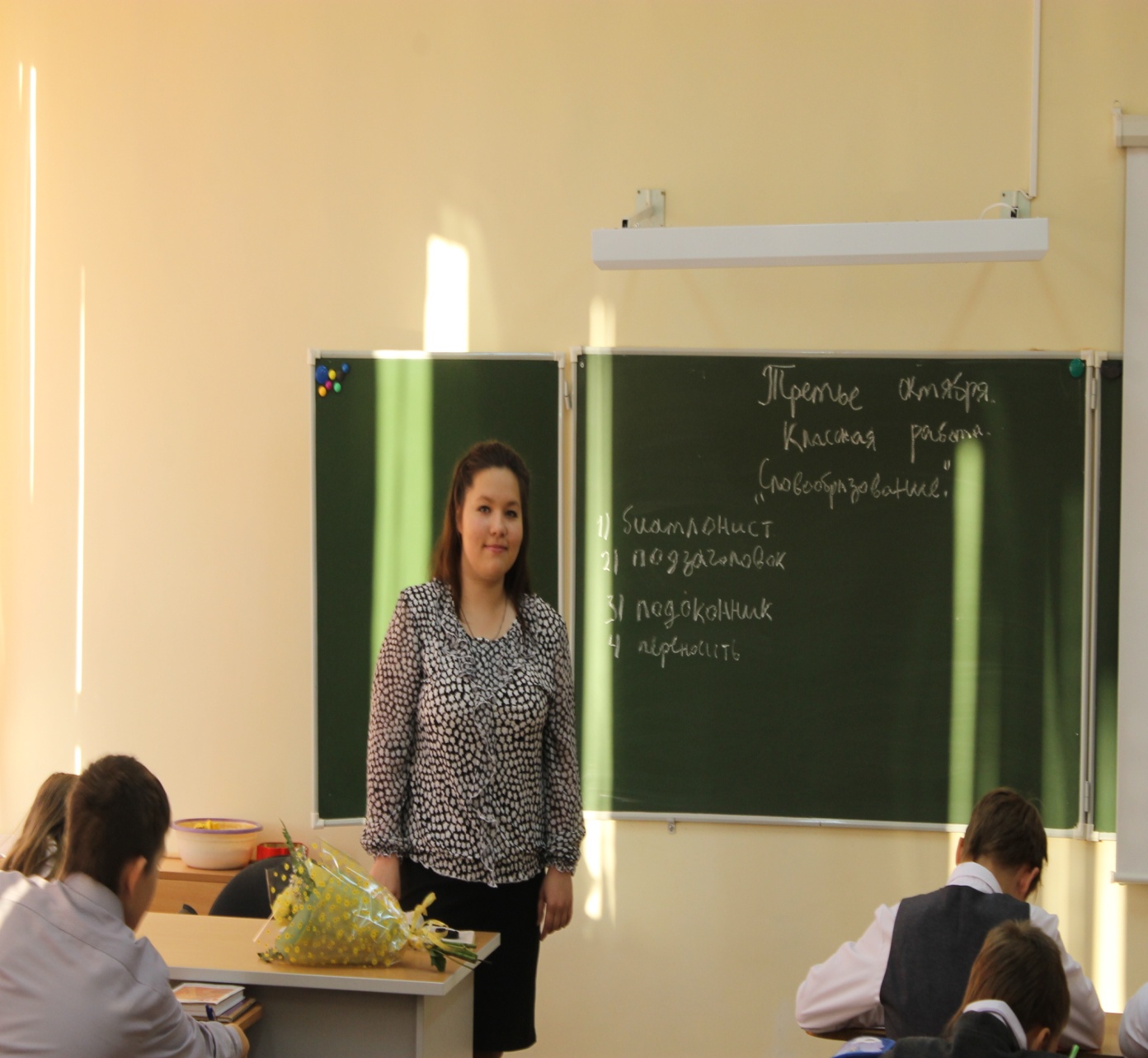 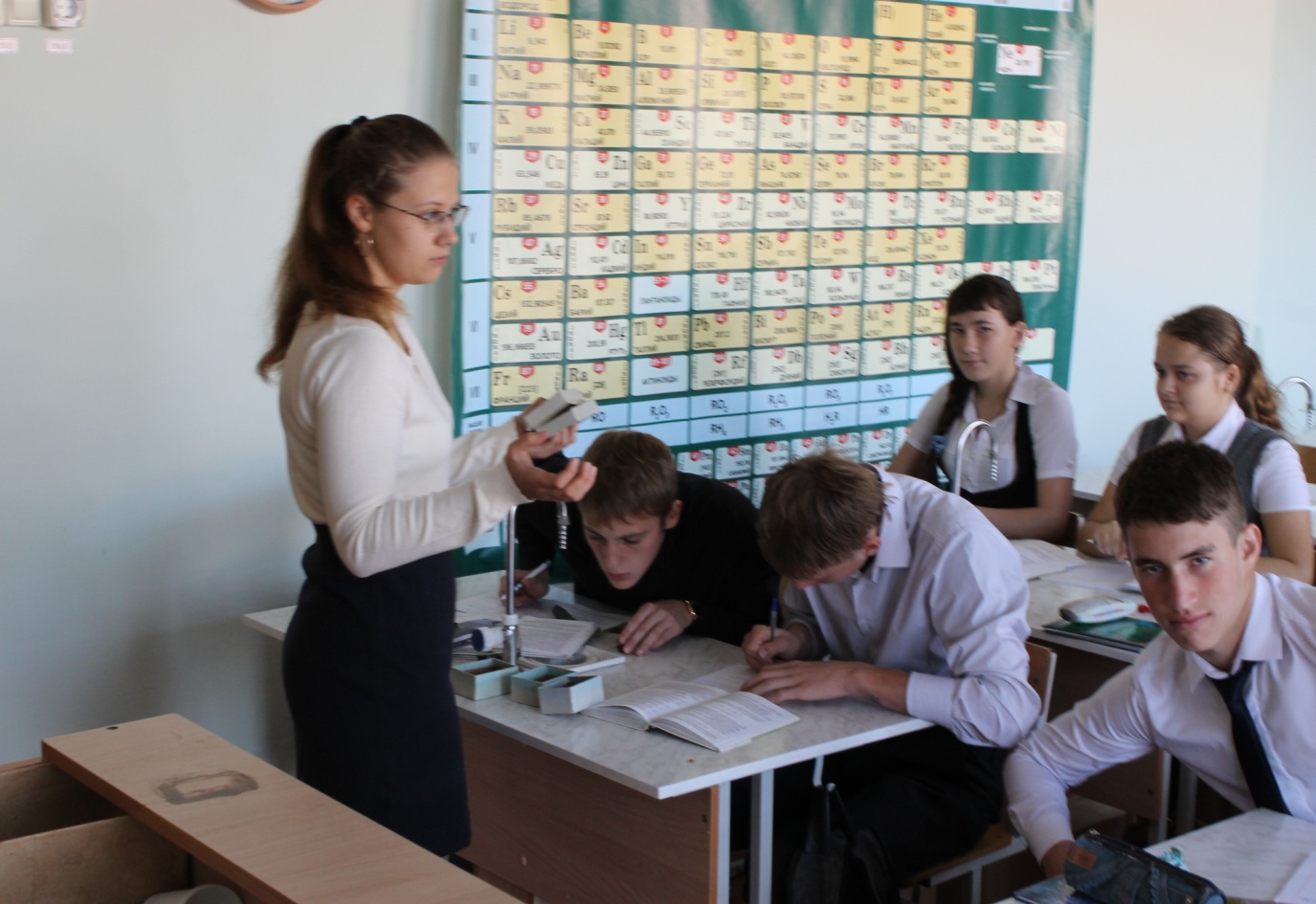 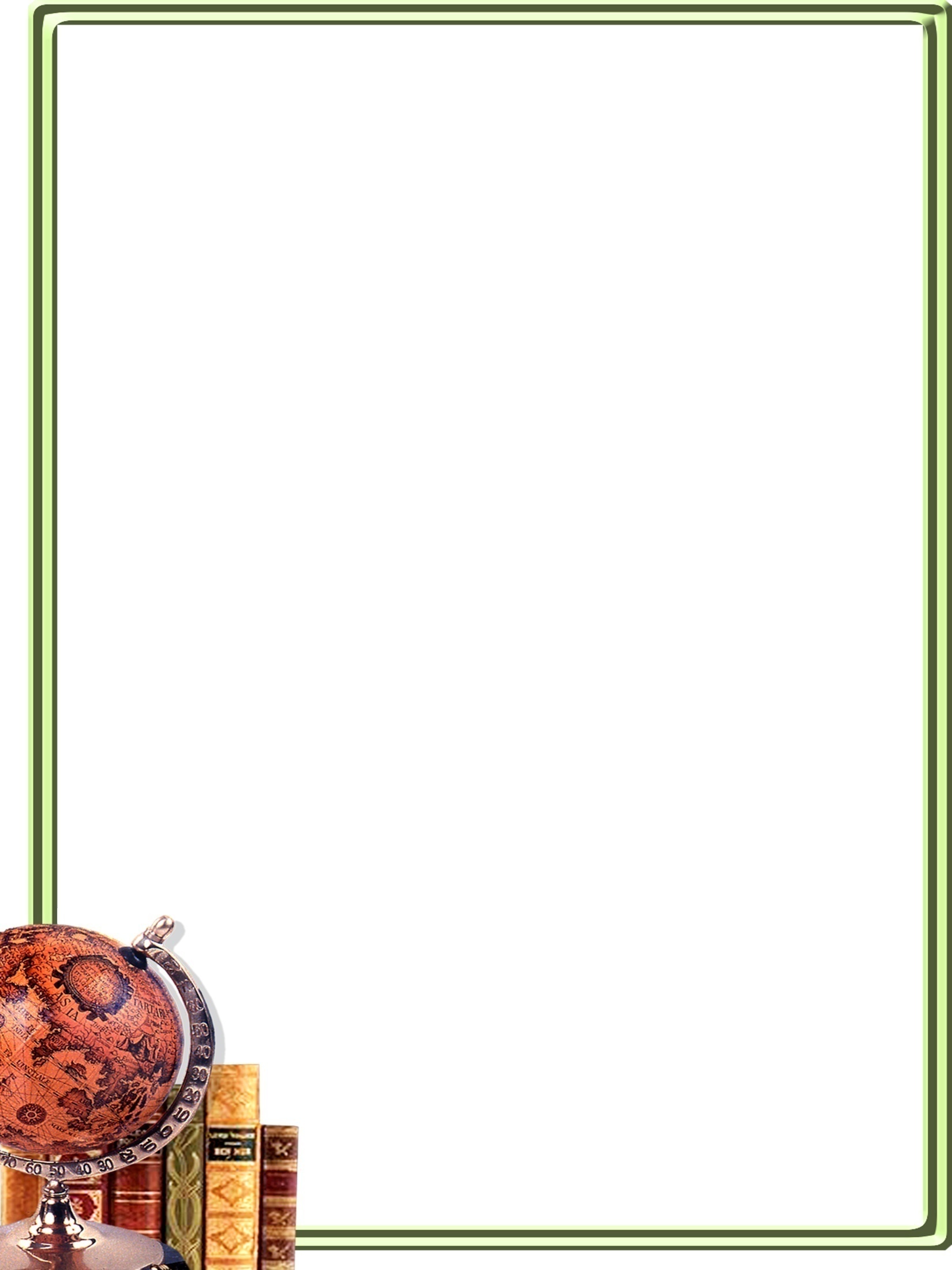 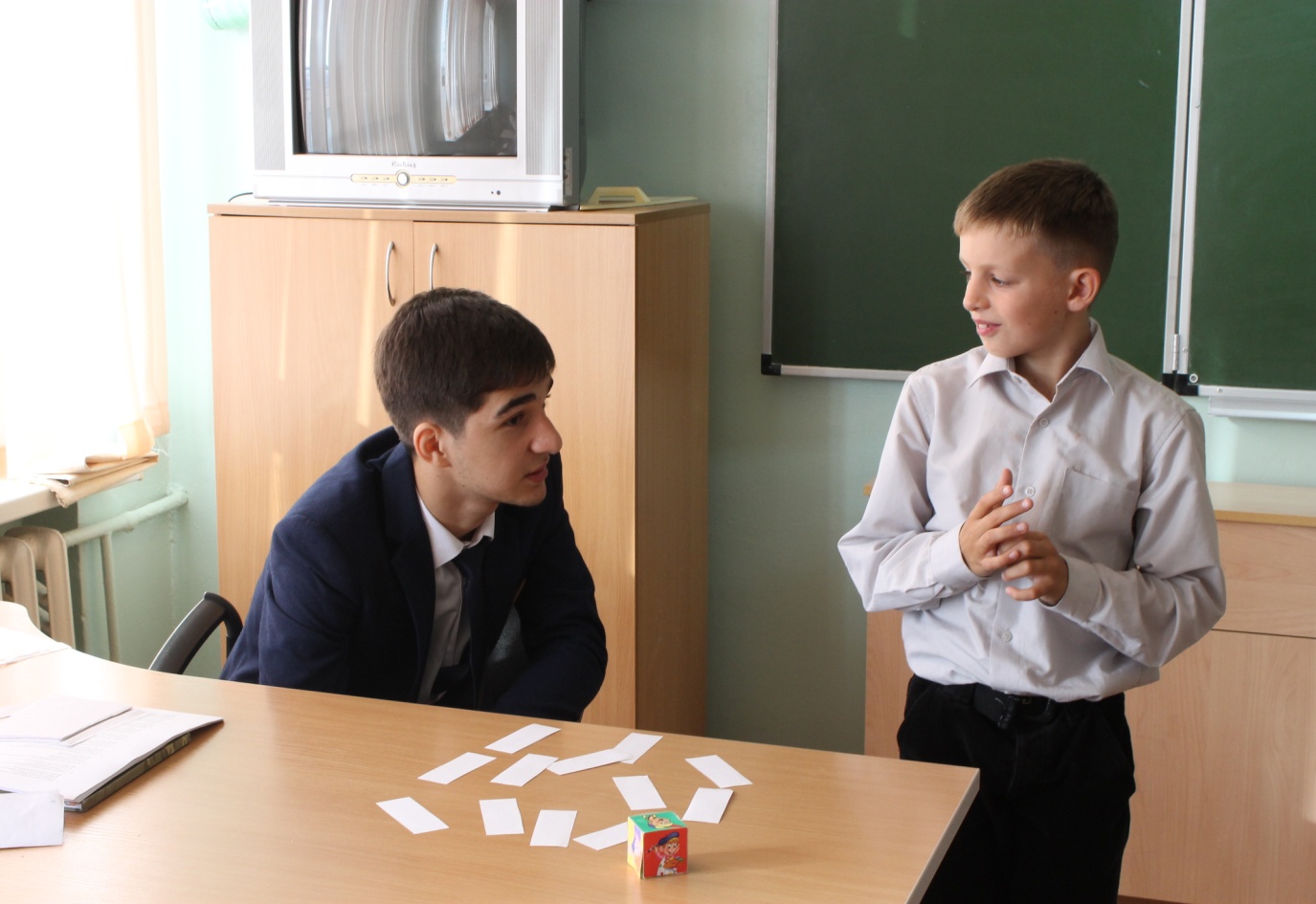 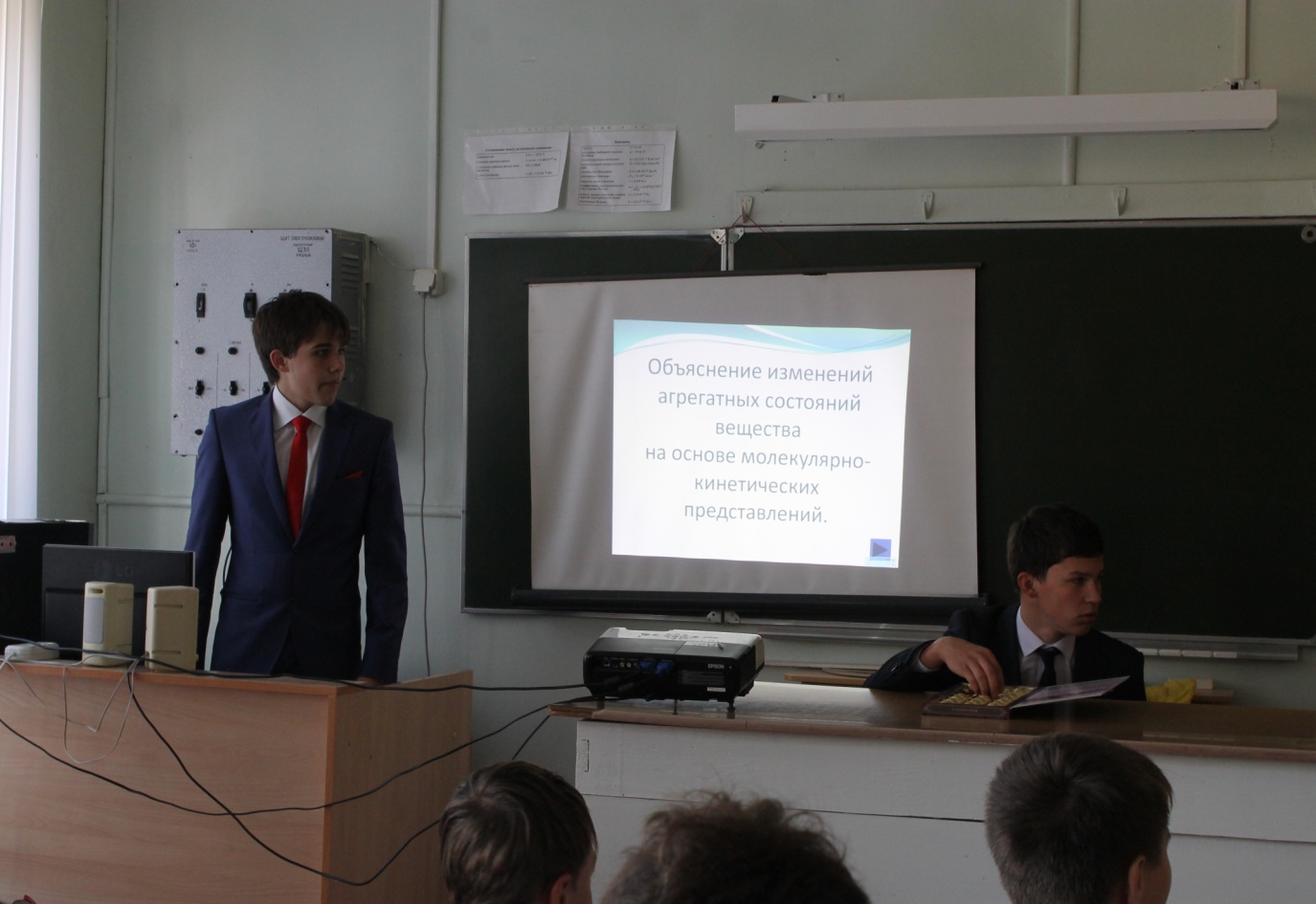 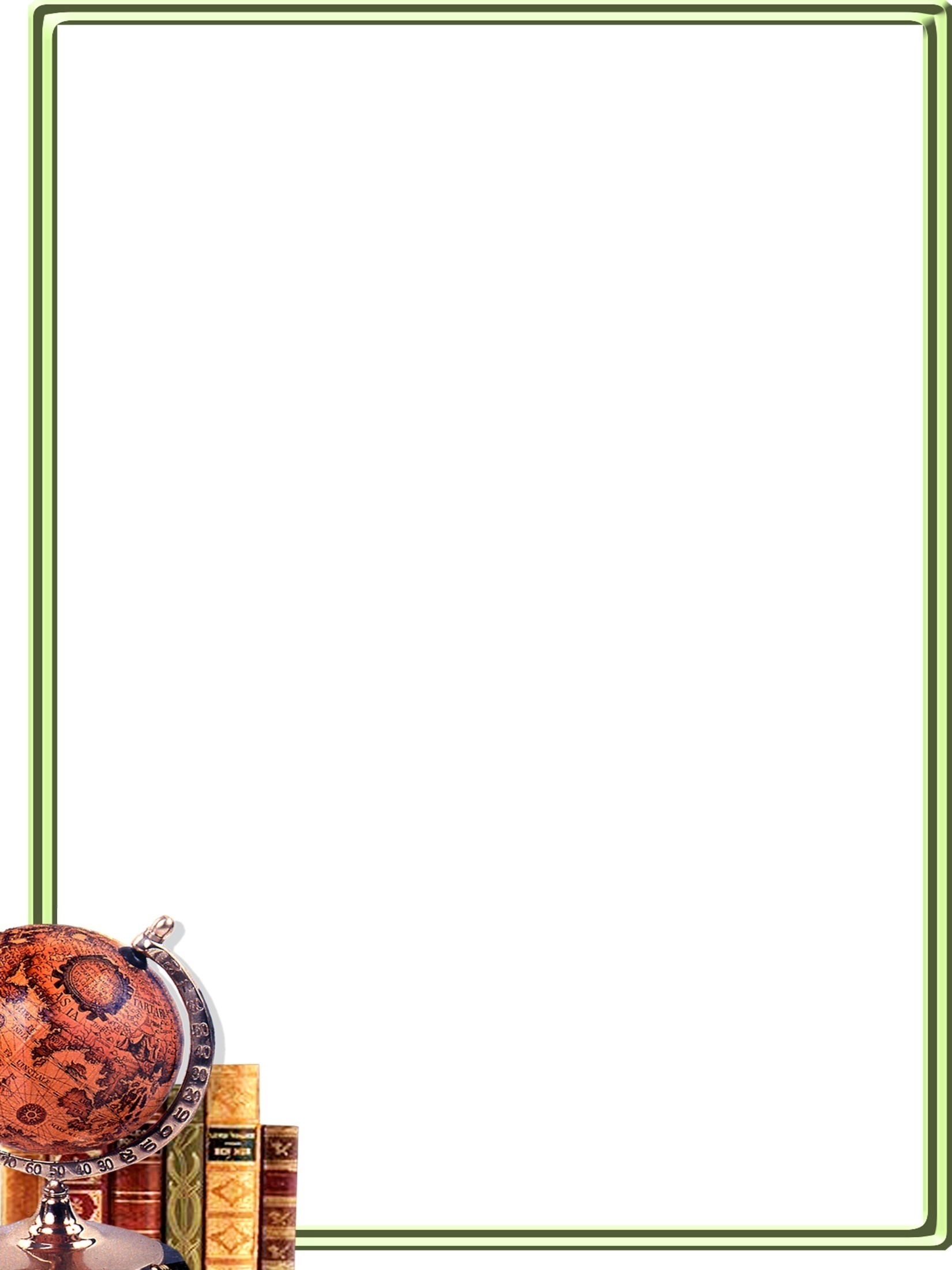 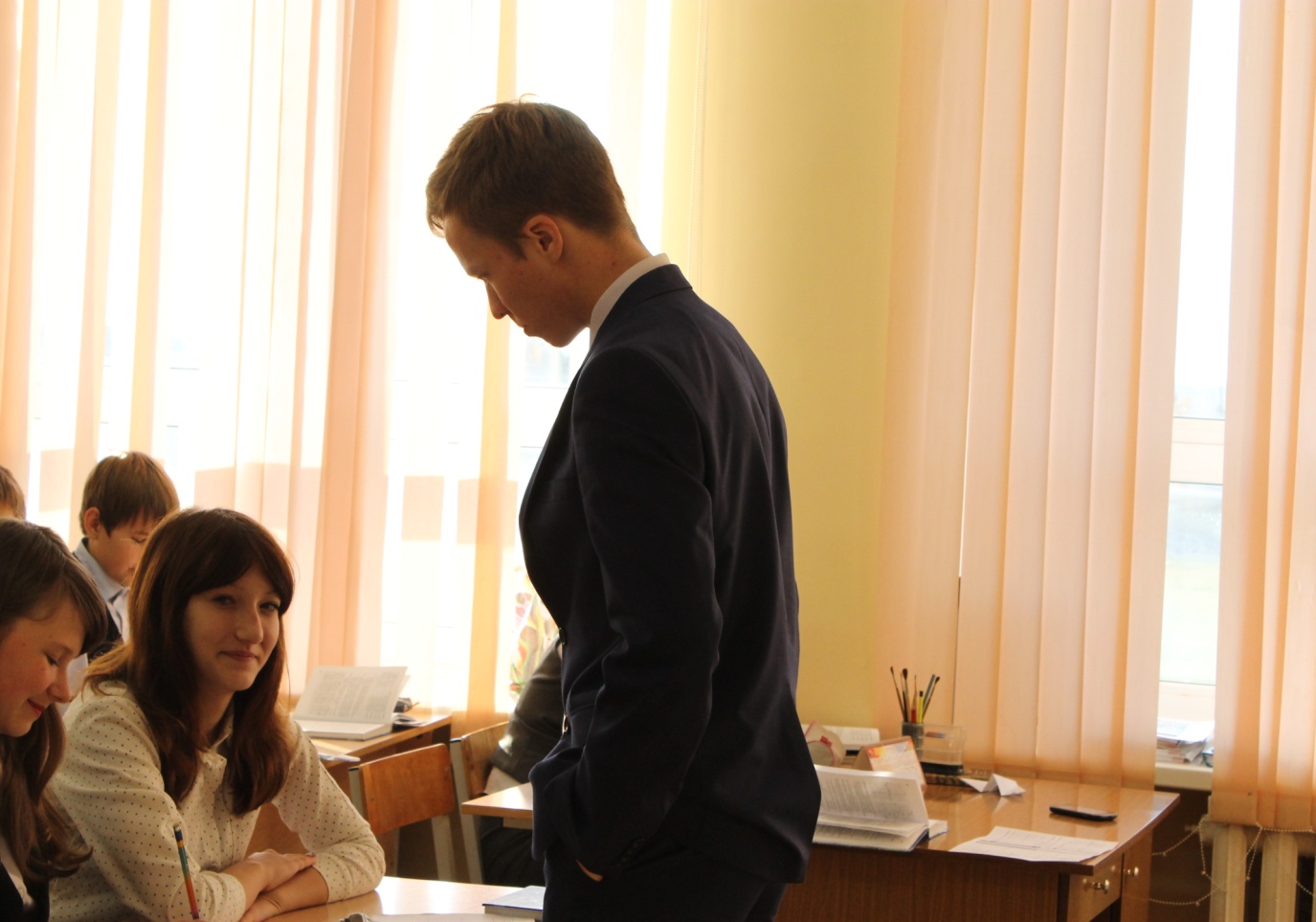 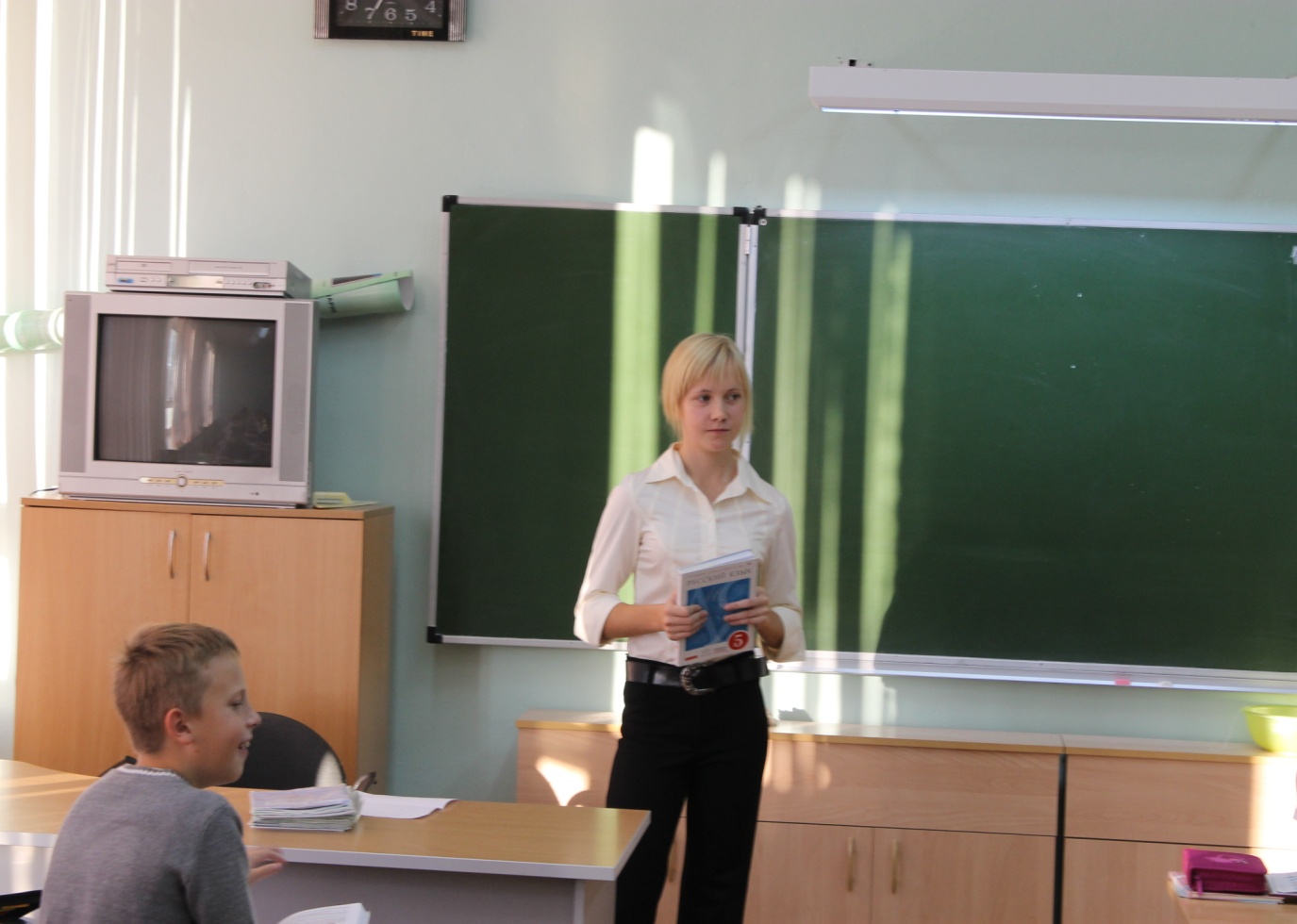